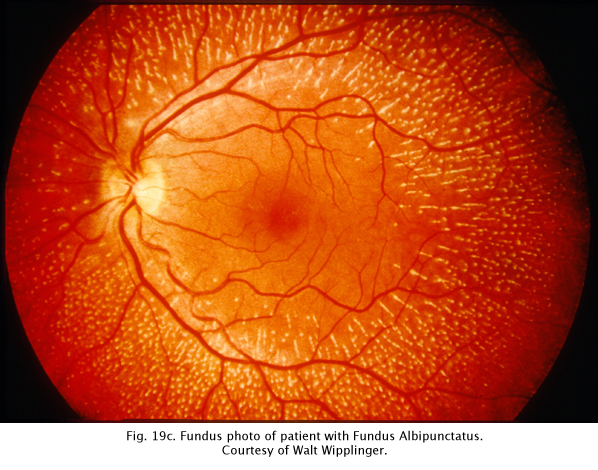 Batten Disease
CLN3 Gene
Elizabeth Zanetakos
What is Batten Disease?
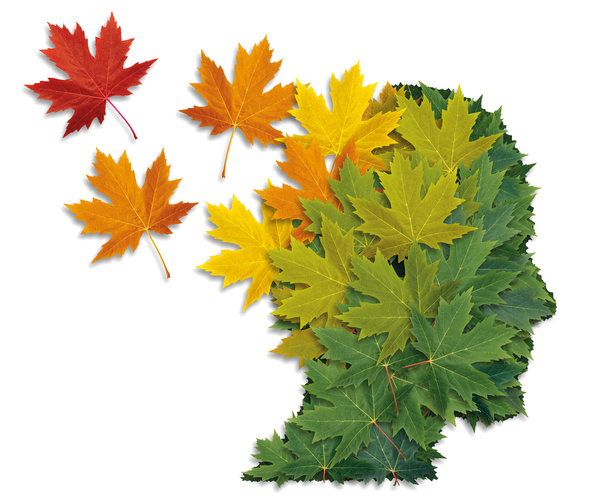 Severe neurodegenerative disorder that has a juvenile onset
What are the symptoms of Batten Disease?
7-10 years old
4-7 years old
7-10 years old
7-10 years old
10 - 12 years old
What gene is associated with Batten Disease?
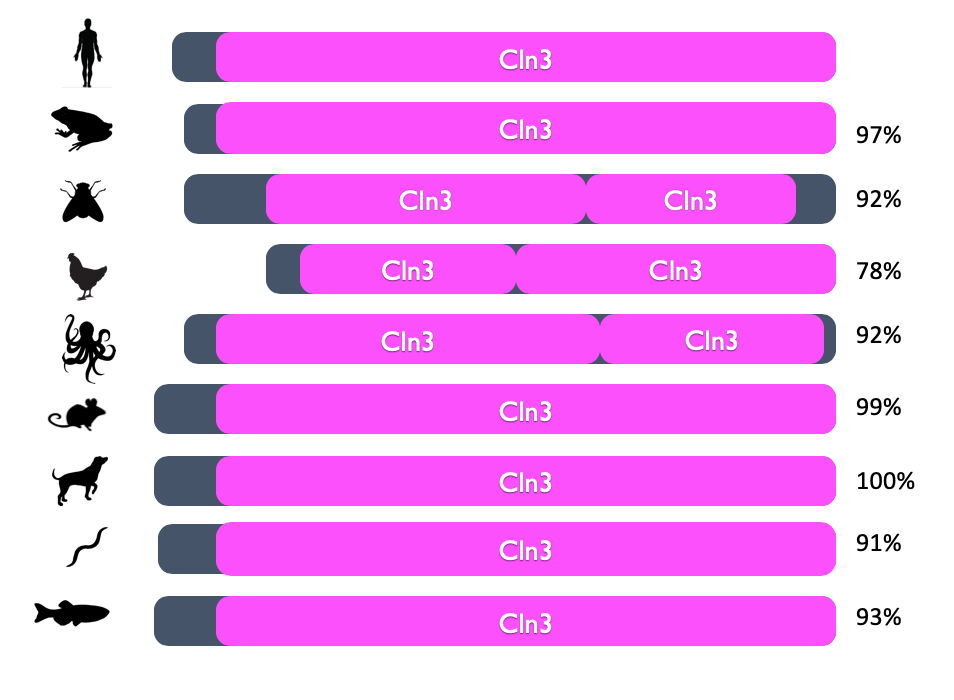 438 aa
Biological Process
Molecular Function
Cellular Component
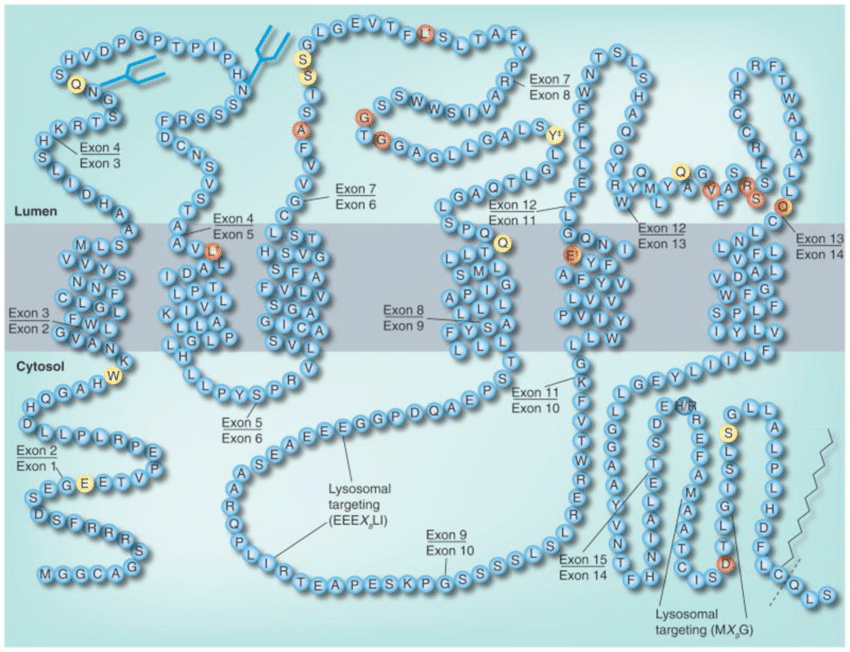 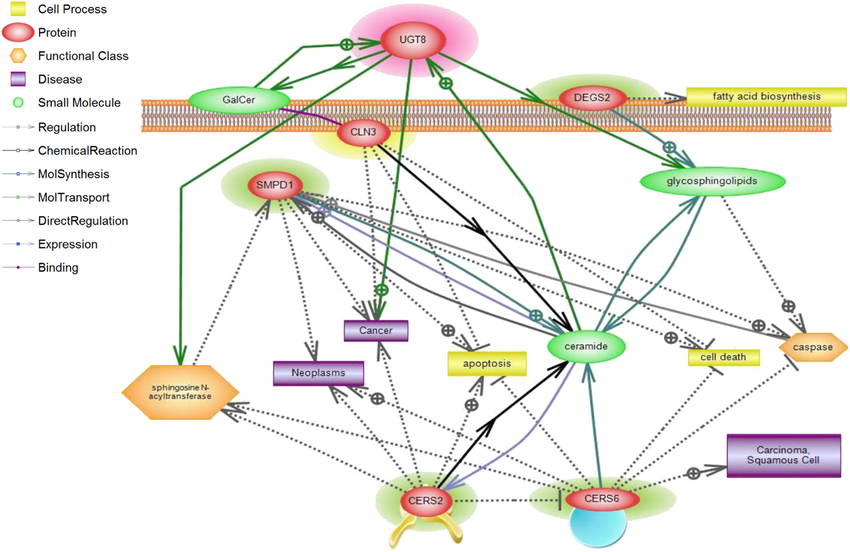 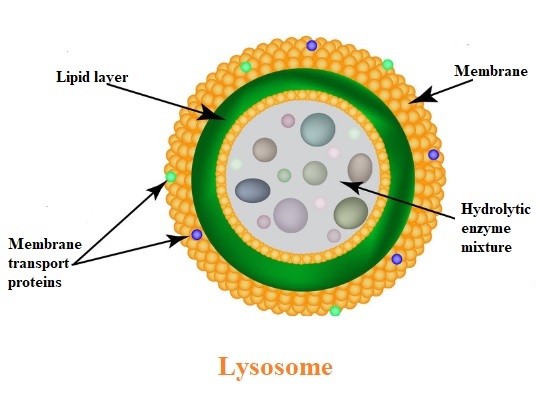 Where can battenins be found?
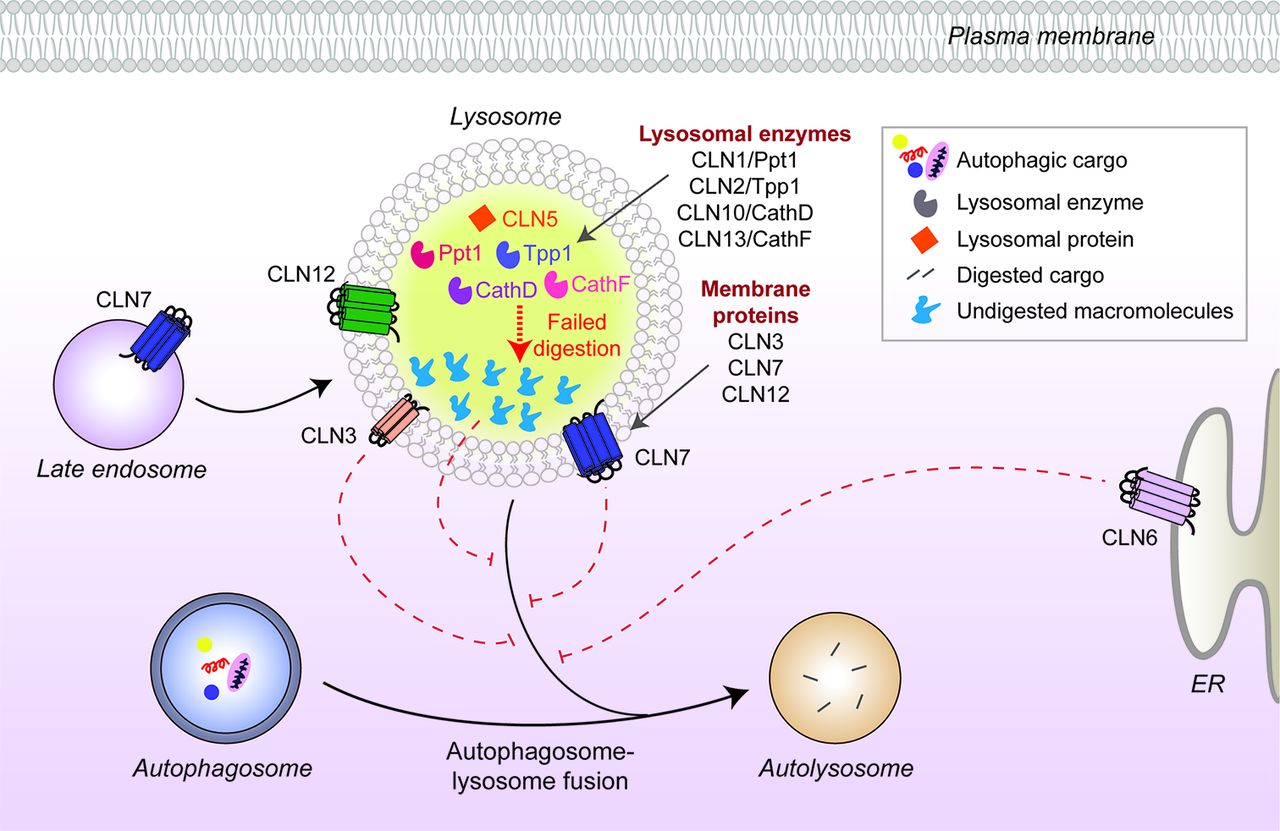 What are the gaps in knowledge?
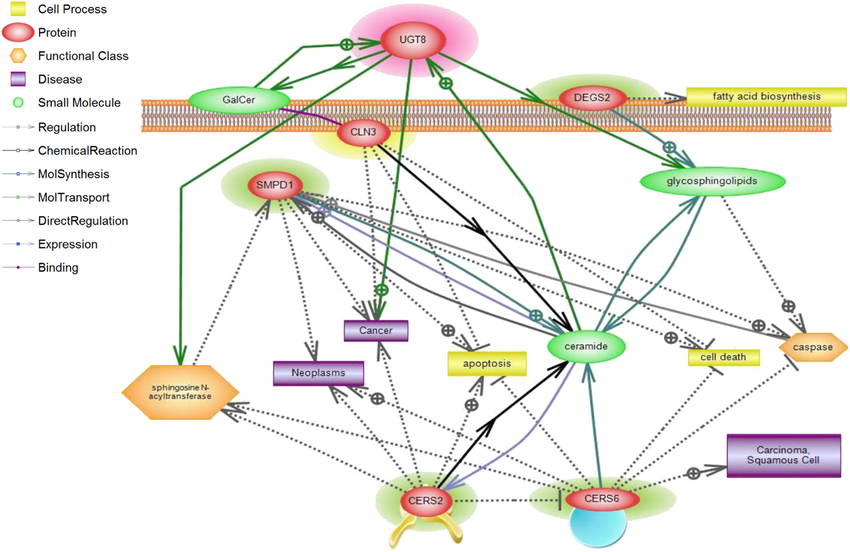 How conserved are CLN3 homologs?
% Identity
Length
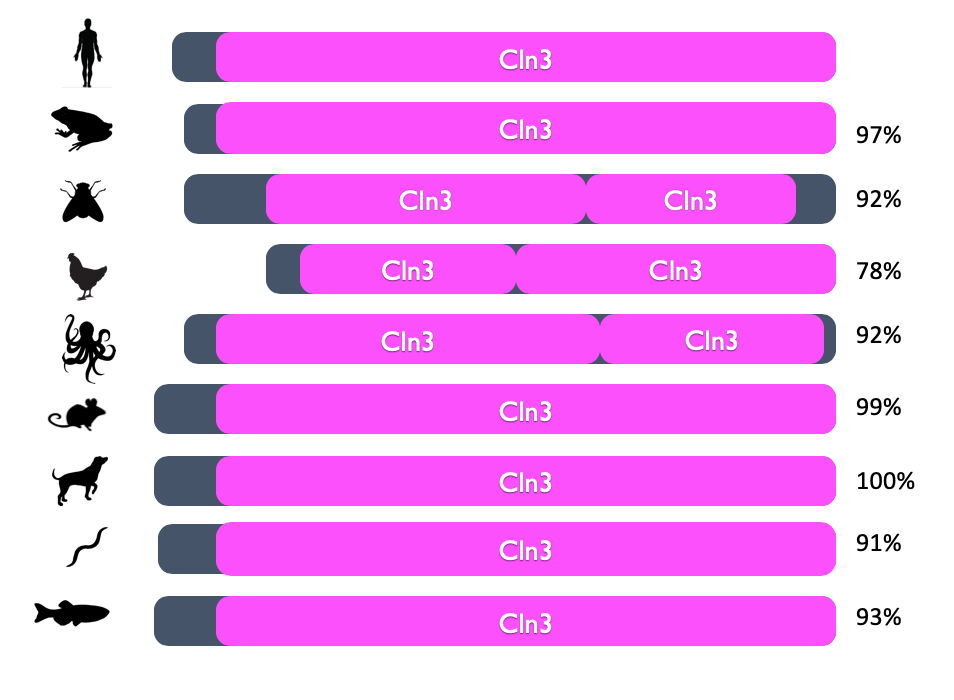 438 aa

434 aa

422 aa

325 aa

422 aa

438 aa

438 aa

435 aa

446 aa
How are CLN3 homologs related?
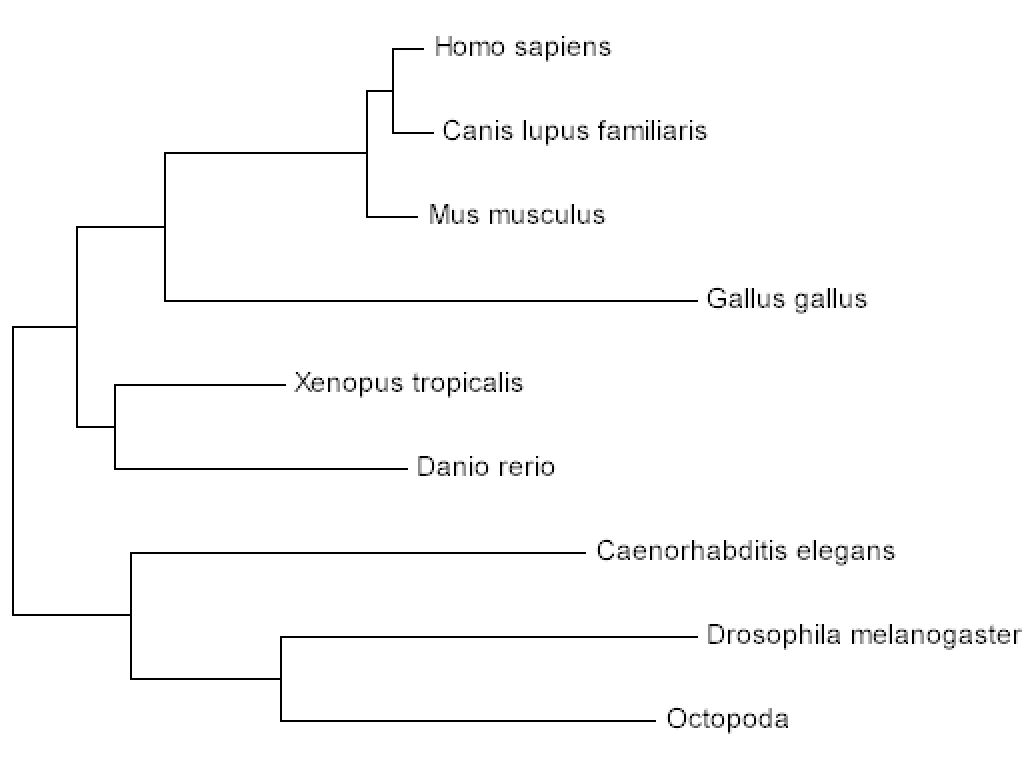 Why use a fruit fly as the model organism?
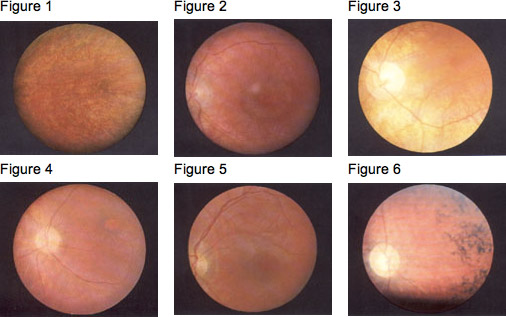 Human
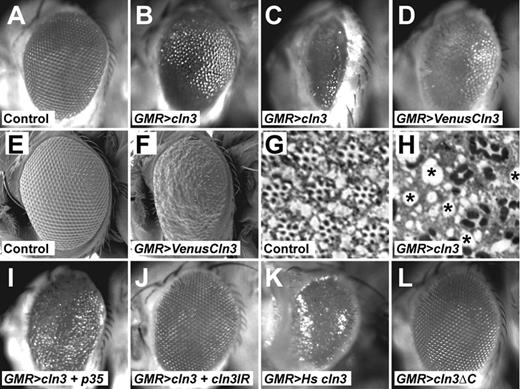 Fruit Fly
What proteins interact with CLN3?
Human
Fruit Fly
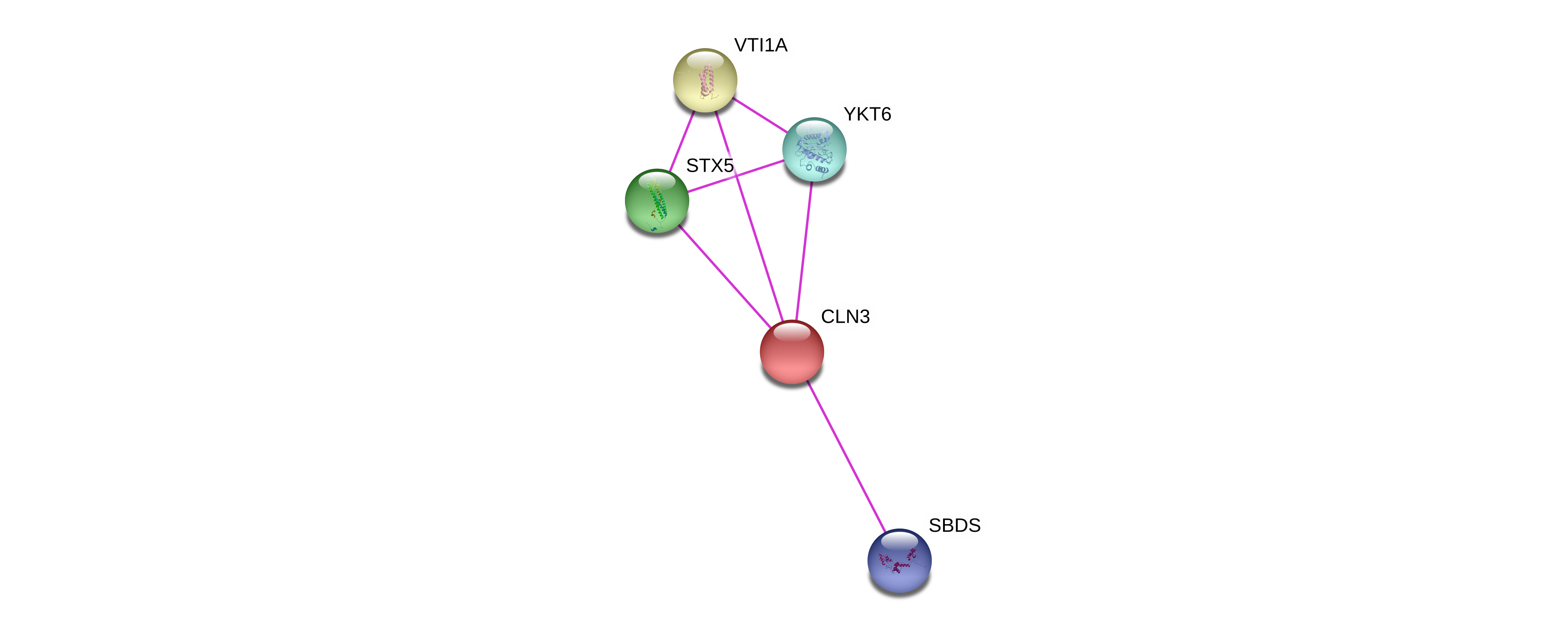 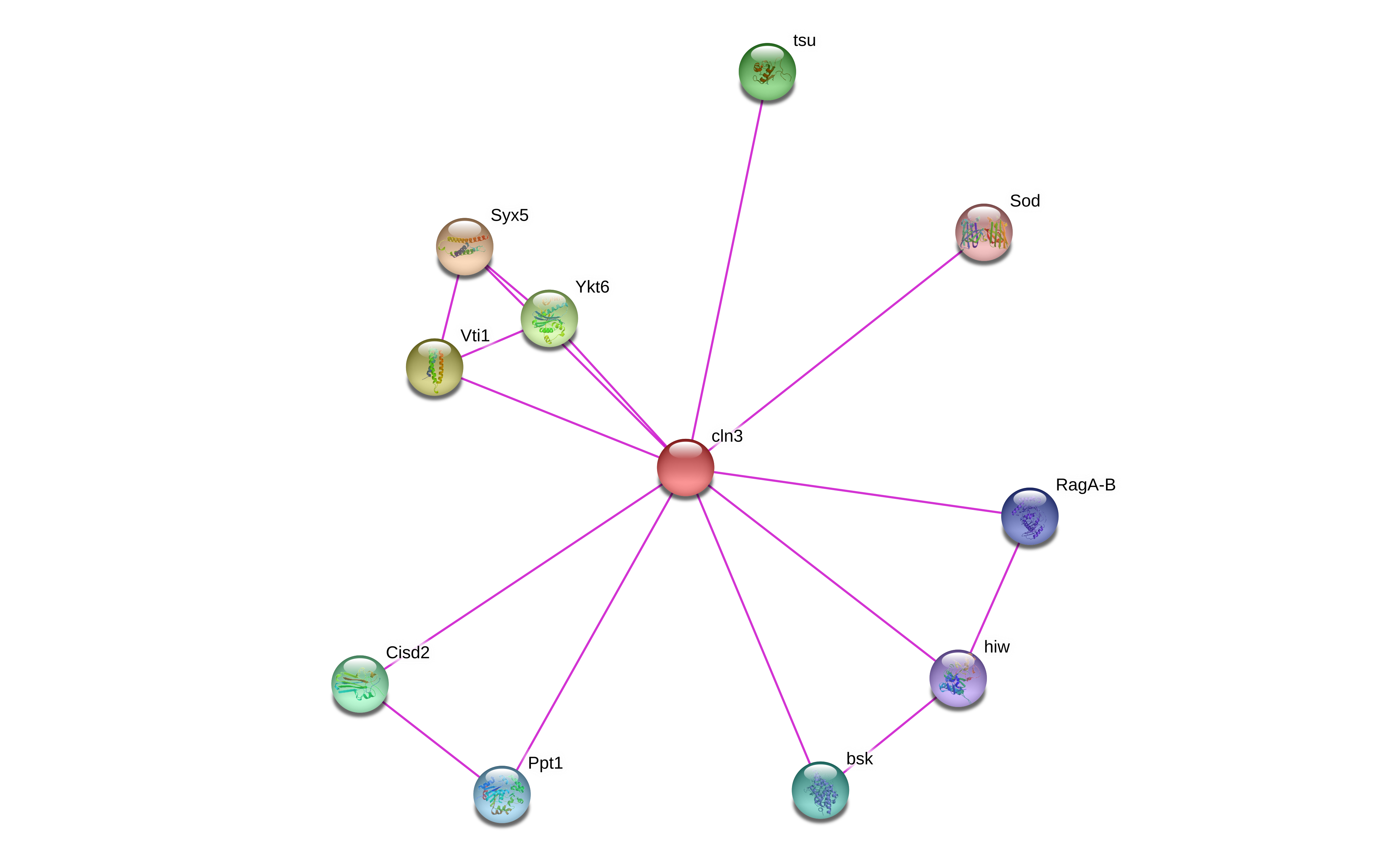 RNA binding
RNA binding
What is the primary goal?
To better understand the role of CLN3 on the neuronal lysosome, and how a mutation in this gene causes Batten Disease.
Aim 1
Aim 2
Aim 3
Characterize the role of CLN3 in vision loss from Batten Disease
Characterize conserved amino acids of CLN3 to identify a potential protein function
Identify and mutate phosphorylation sites in CLN3 that are important for eye function
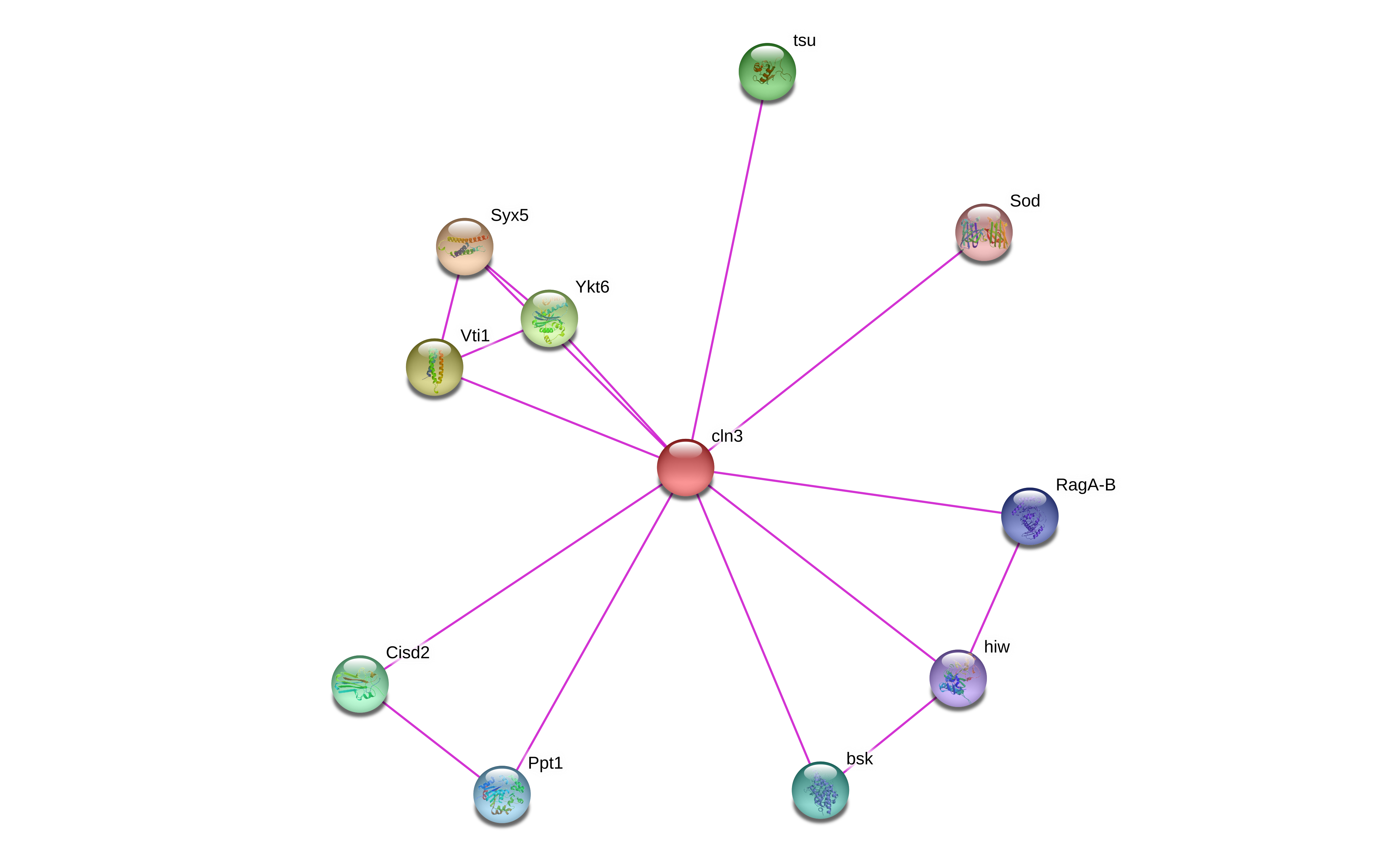 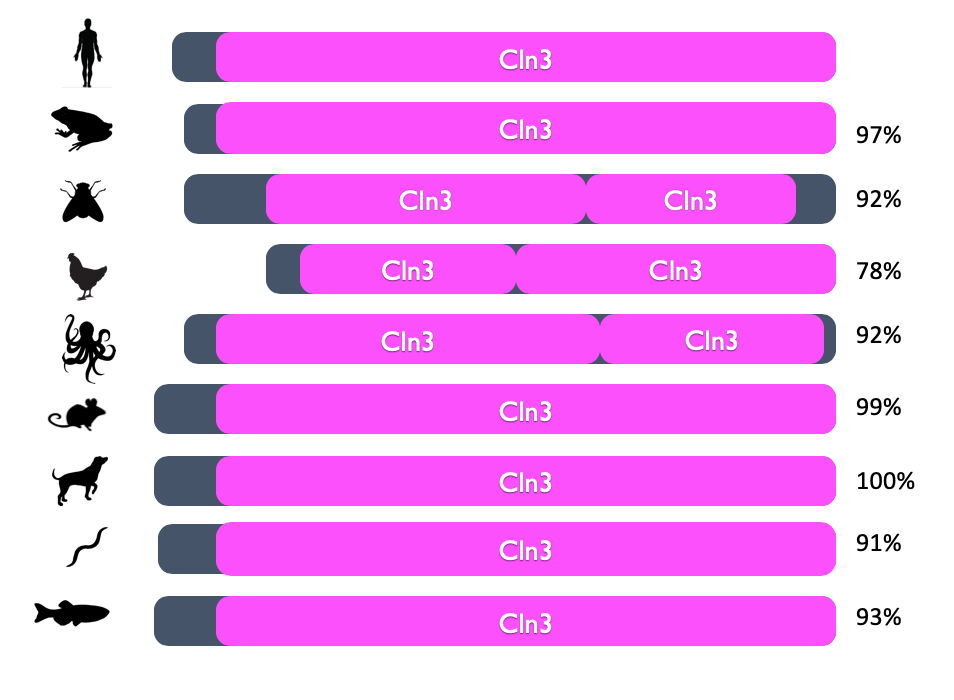 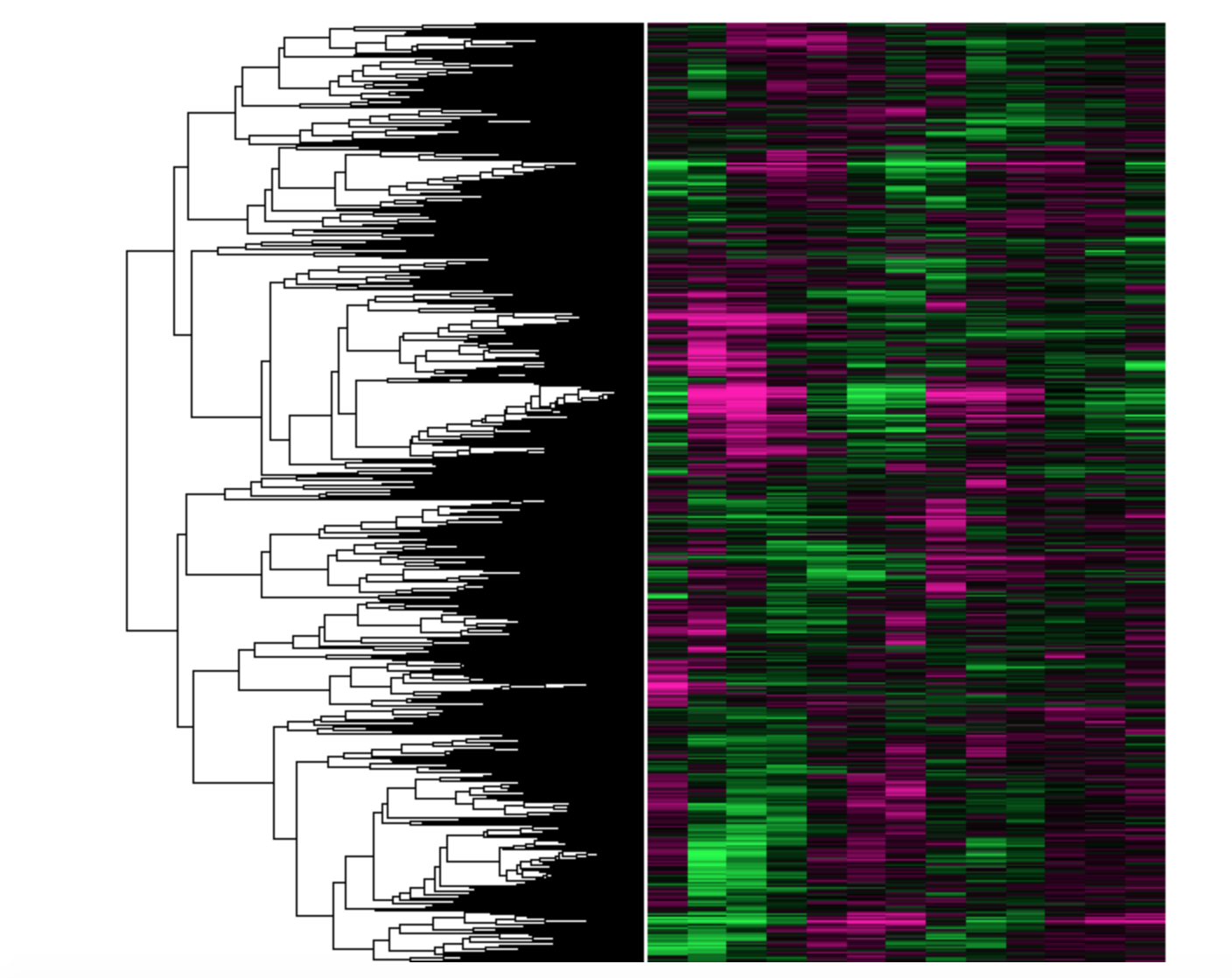 Aim 1: Characterize conserved amino acids of CLN3 to identify a potential protein function.
CRISPR/Cas9
Find Homology
Screen for Mutants
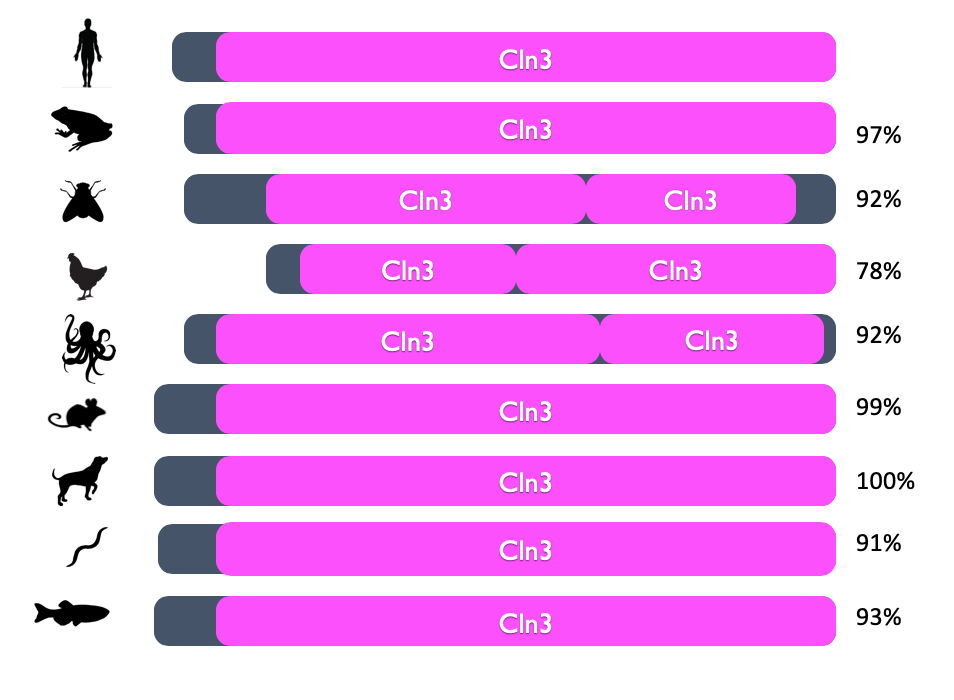 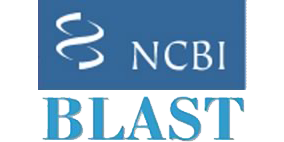 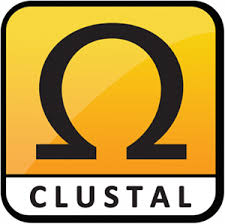 Aim 1: Characterize conserved amino acids of CLN3 to identify a potential protein function.
CRISPR/Cas9
Find Homology
Screen for Mutants
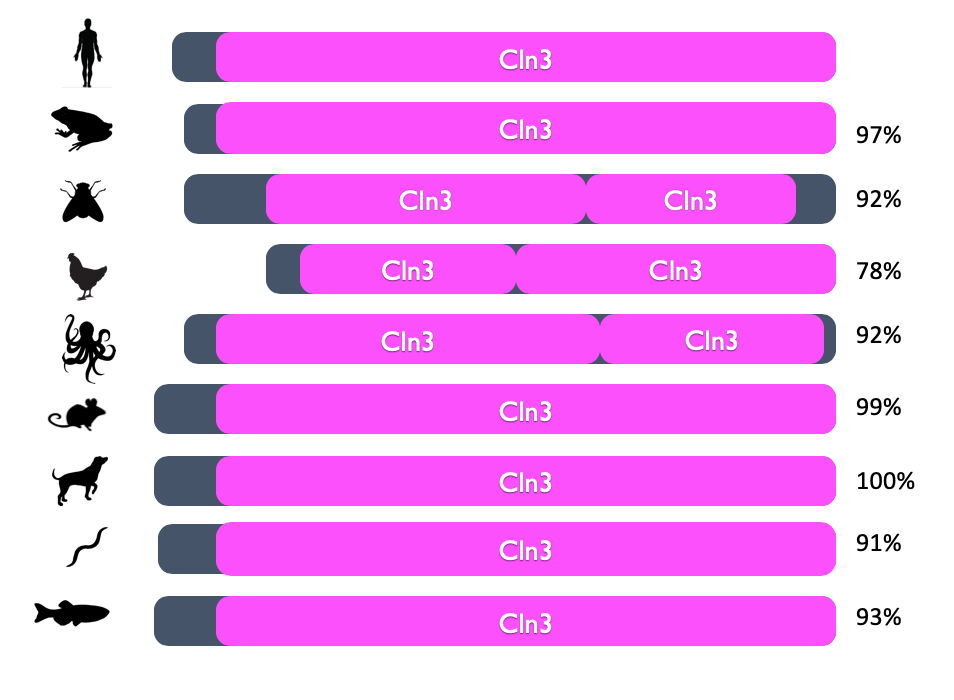 Target DNA
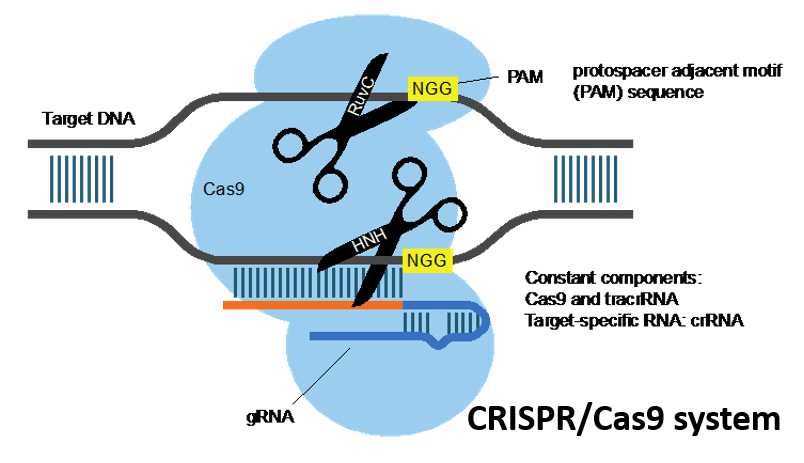 Aim 1: Characterize conserved amino acids of CLN3 to identify a potential protein function.
CRISPR/Cas9
Find Homology
Screen for Mutants
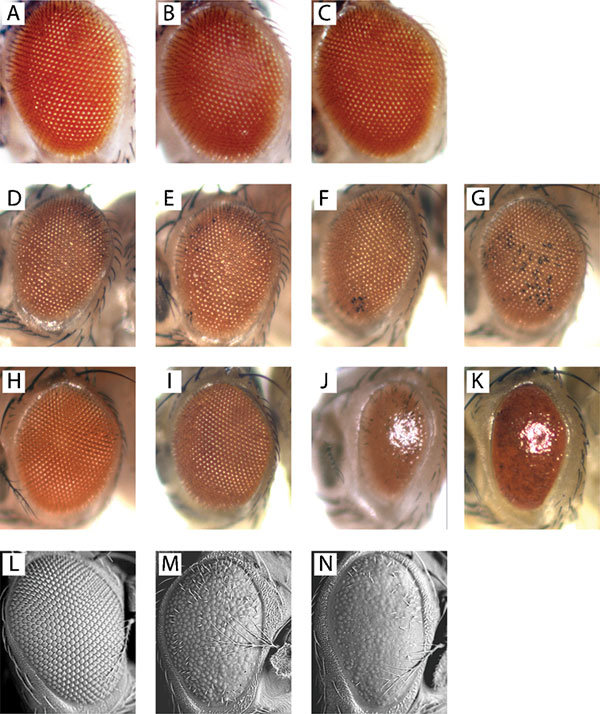 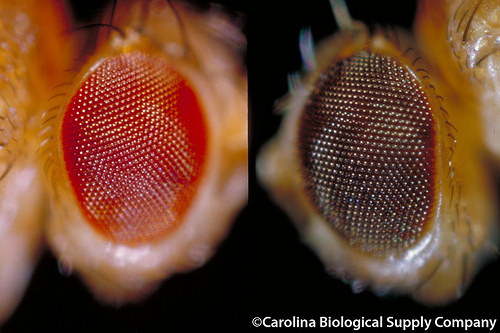 No effect
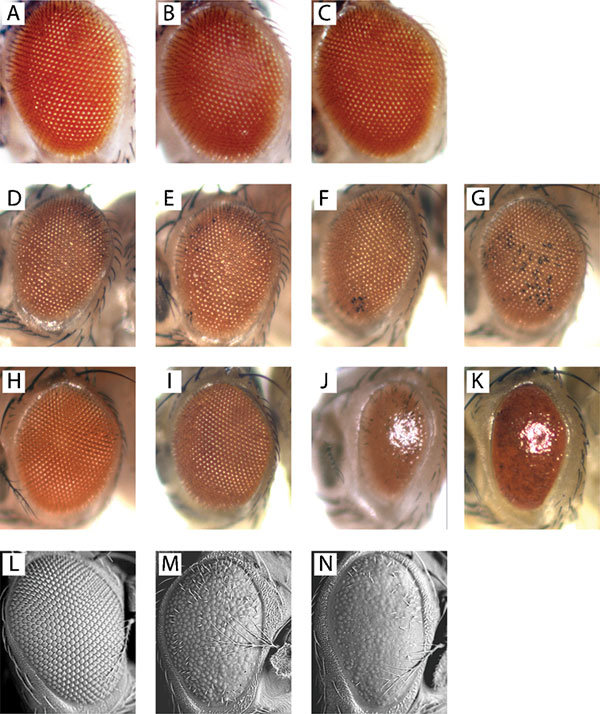 Desired result
Wild Type
Hypothesis: Specific amino acids in conserved CLN3 will correlate with the eye phenotype in Batten Disease.
Aim 2: Characterize the role of CLN3 in vision loss from Batten Disease
Gene Ontology
RNA Sequencing
Pathway Analysis
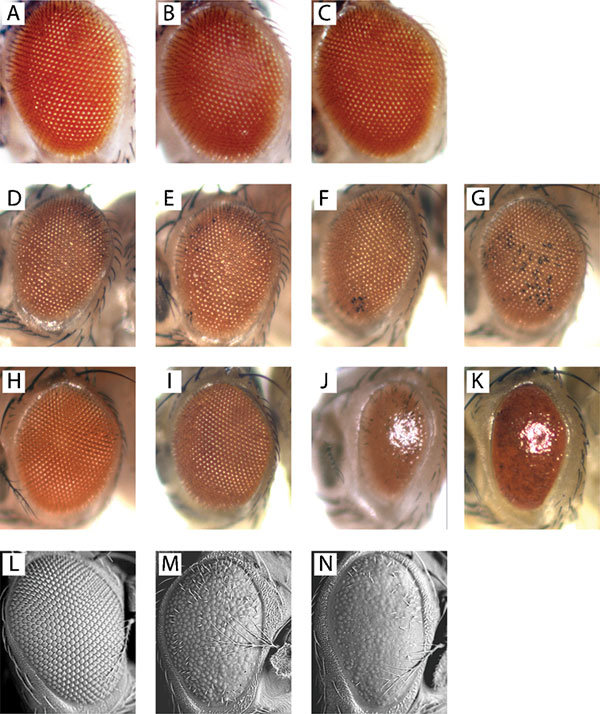 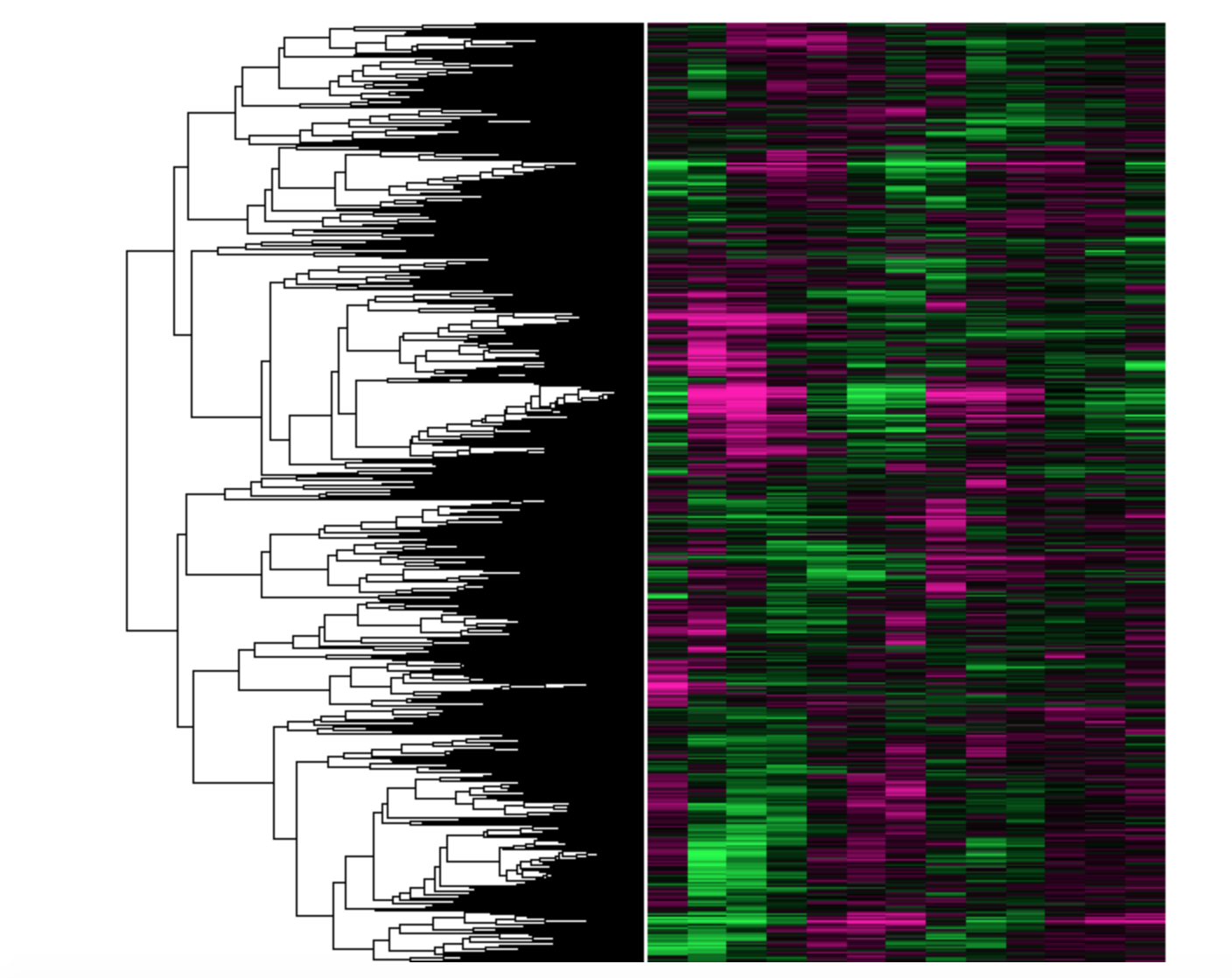 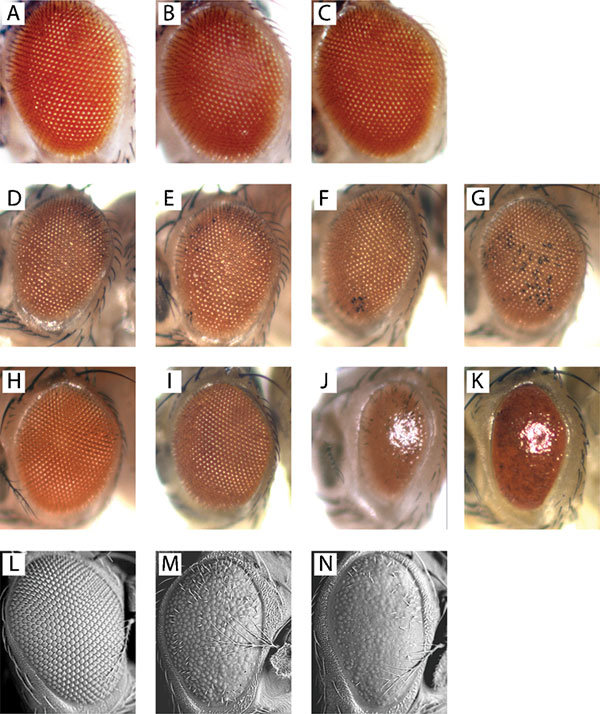 Aim 2: Characterize the role of CLN3 in vision loss from Batten Disease
Gene Ontology
RNA Sequencing
Pathway Analysis
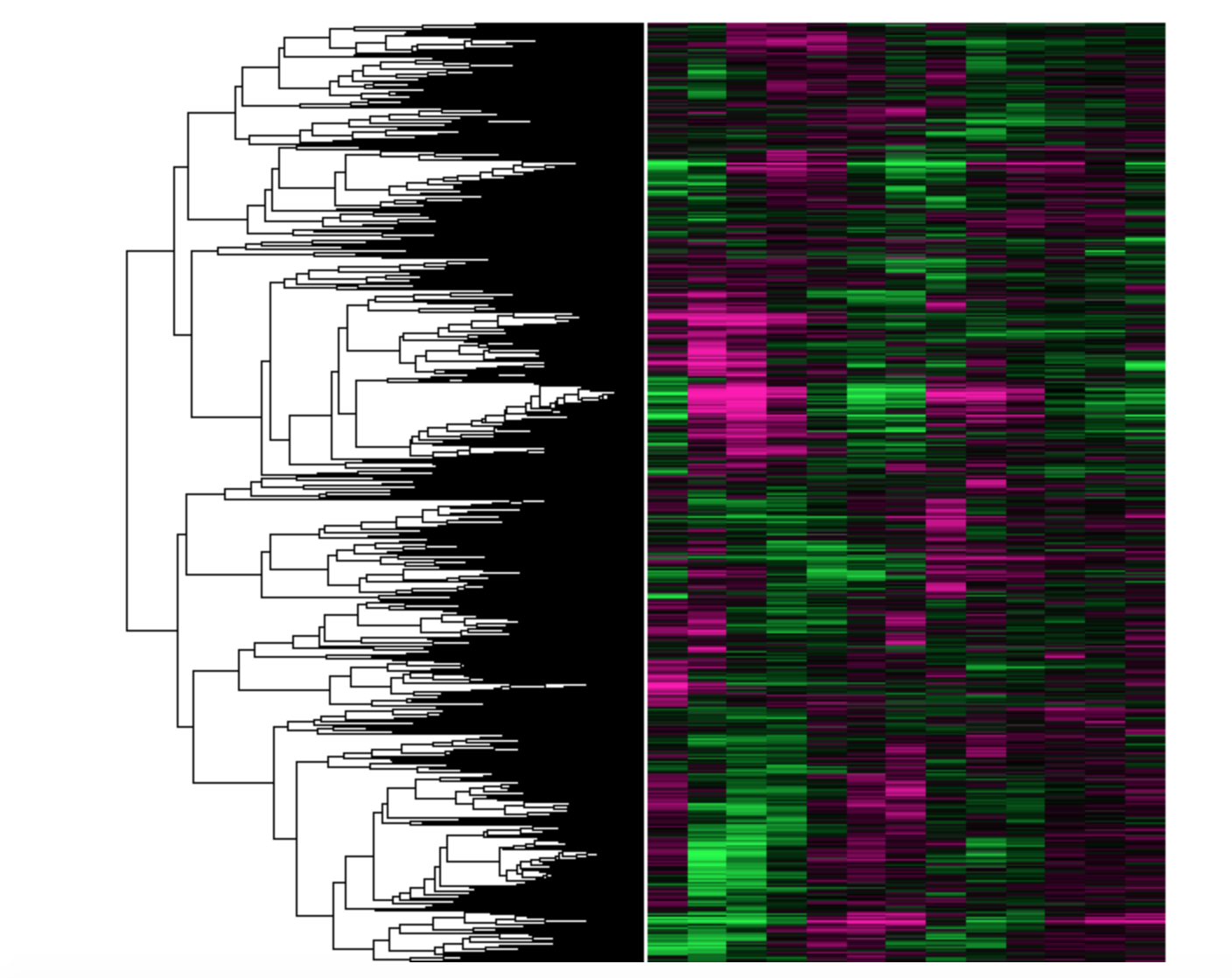 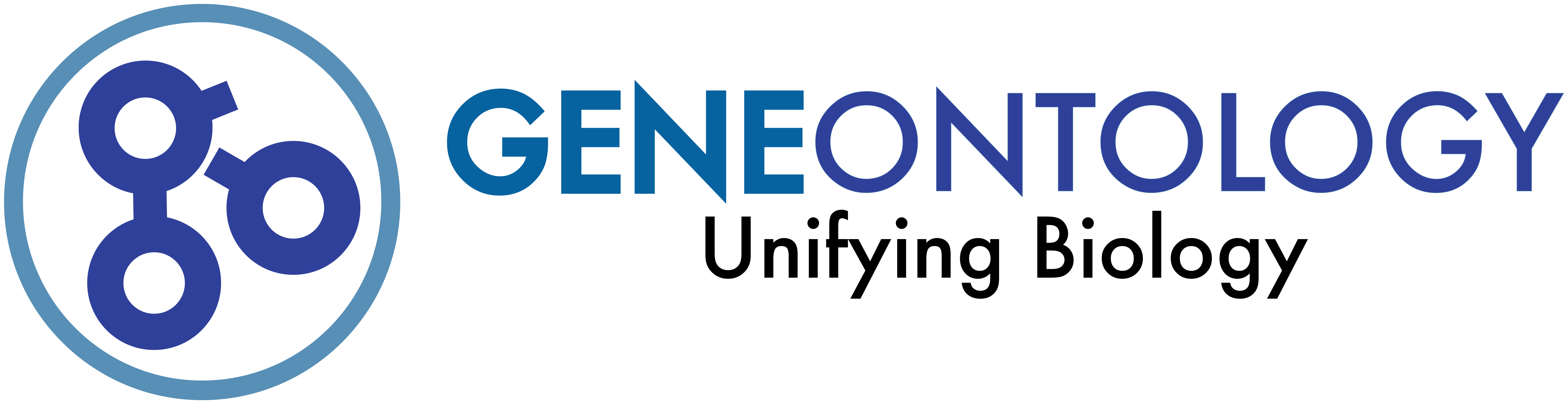 Wild Type
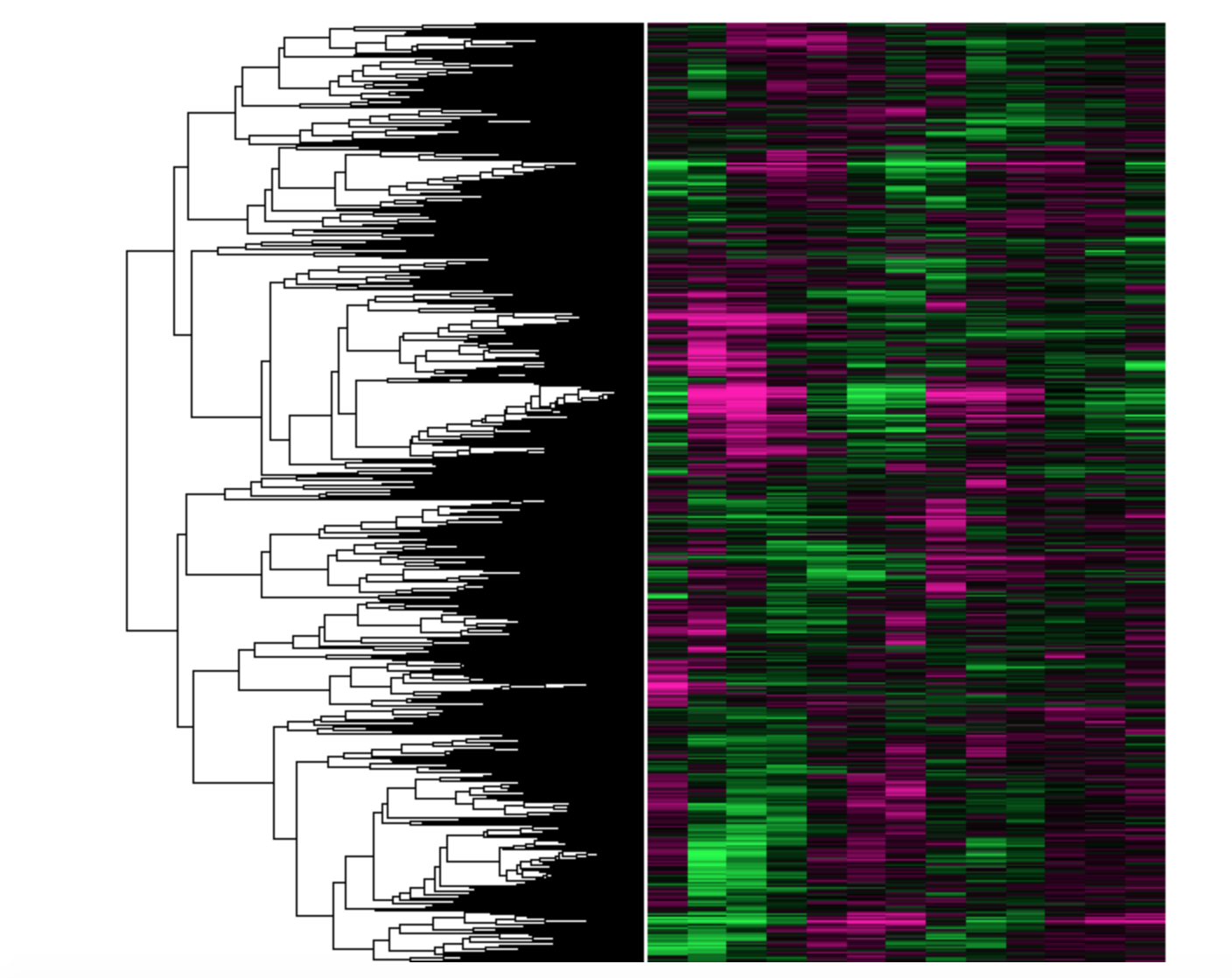 Mutant
Aim 2: Characterize the role of CLN3 in vision loss from Batten Disease
Gene Ontology
RNA Sequencing
Pathway Analysis
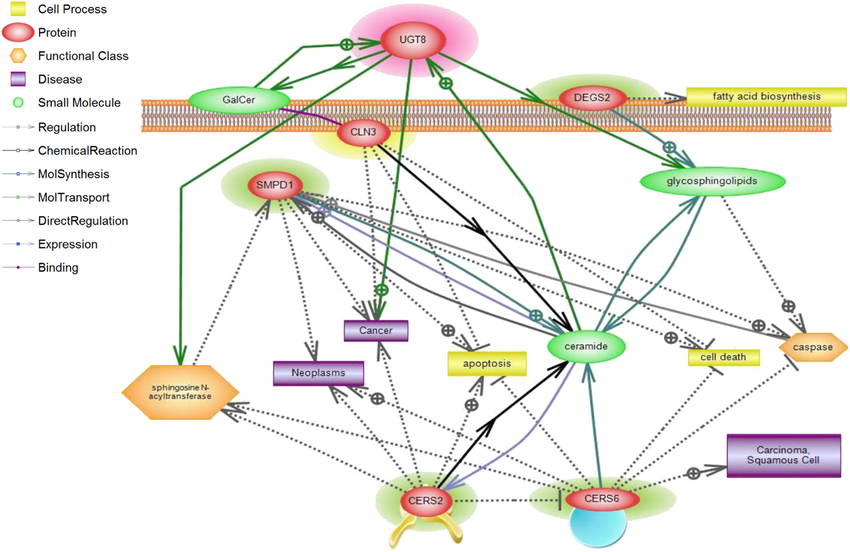 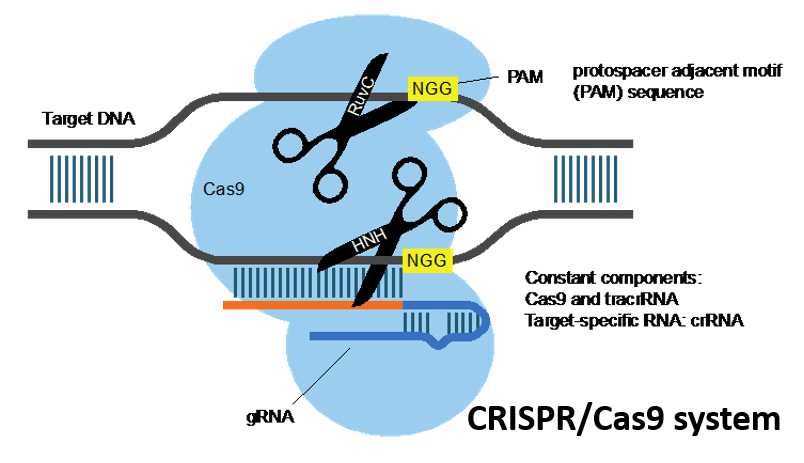 Hypothesis: Mutants with vision loss will have different expression profiles from the wild type, and will give insight to what pathway CLN3 is connected to
Aim 3: Identify and mutate phosphorylation sites in CLN3 that are important for eye function
NetPhos
Protein Interactions
Screen for Mutants
RNA binding
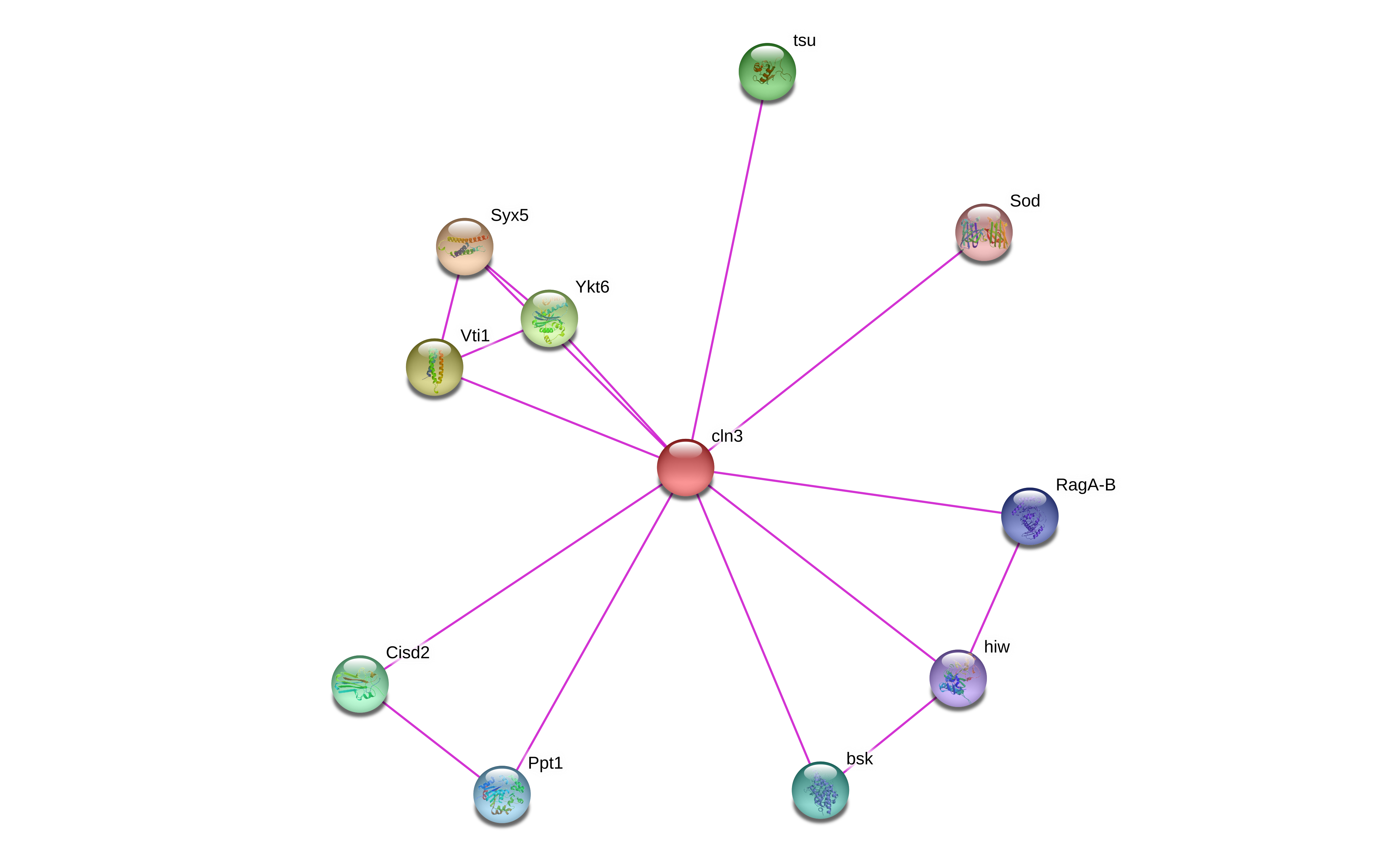 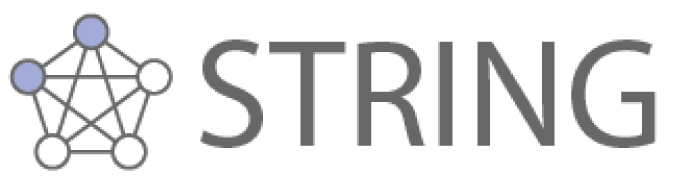 Aim 3: Identify and mutate phosphorylation sites in CLN3 that are important for eye function
NetPhos
Protein Interactions
Screen for Mutants
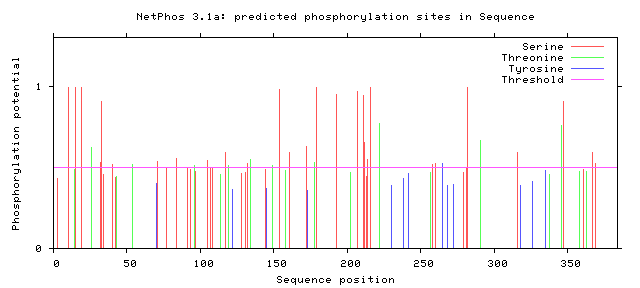 CKI phosphorylates CLN3
Aim 3: Identify and mutate phosphorylation sites in CLN3 that are important for eye function
NetPhos
Protein Interactions
Screen for Mutants
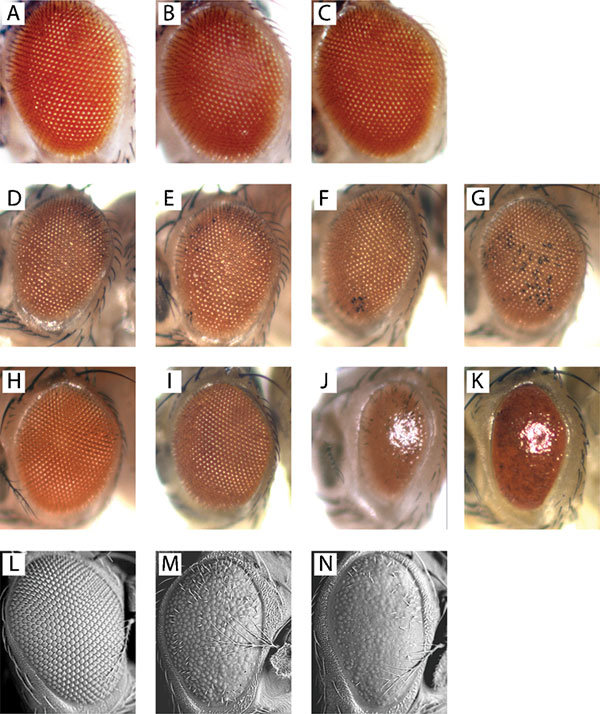 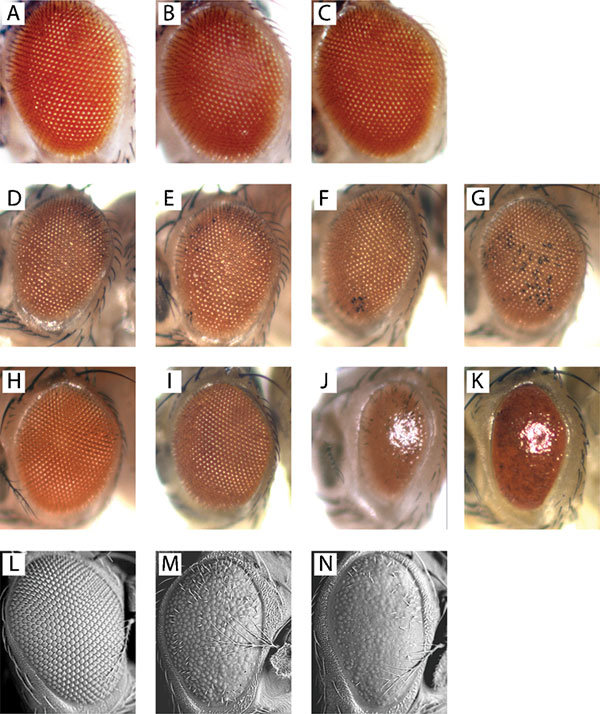 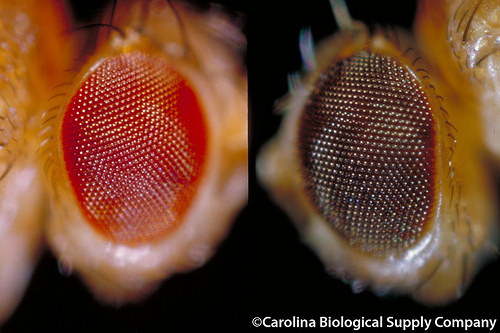 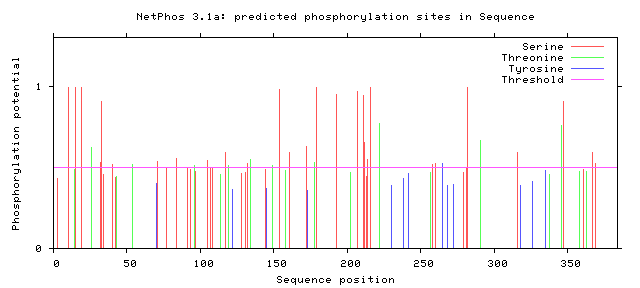 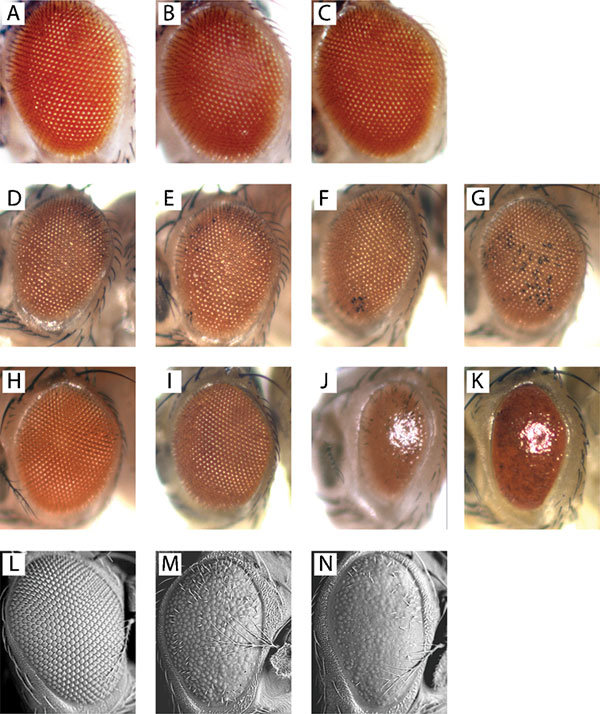 Mutated
Wild type
Hypothesis: Mutating some of the most conserved phosphorylation sites will decrease the prevalence of vision loss in Batten Disease
Conclusion
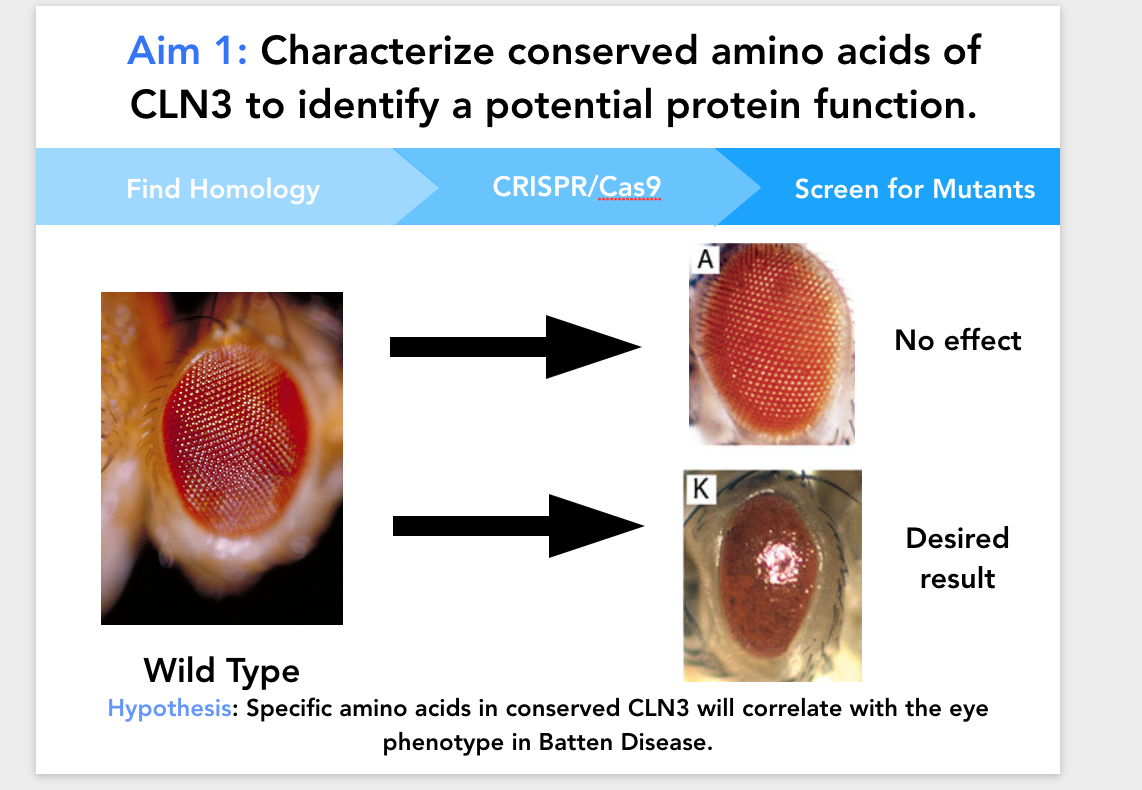 Specific conserved amino acids in CLN3 correlate with
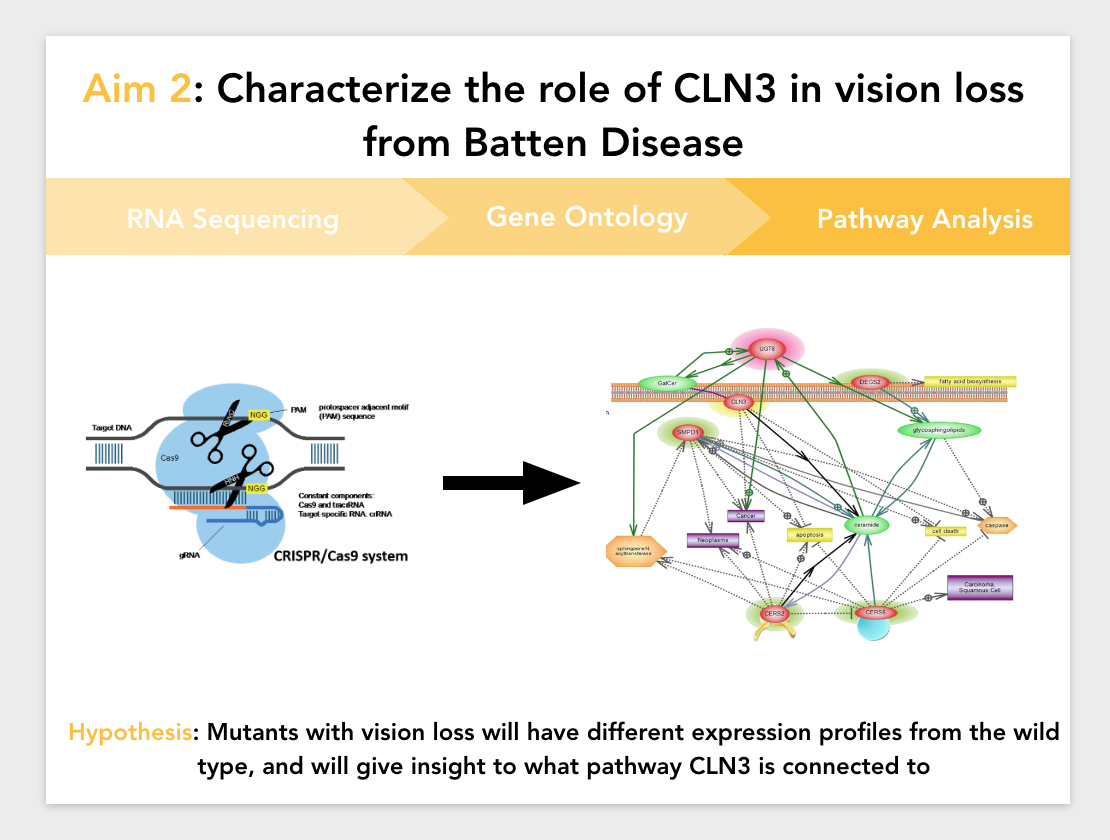 Expression of CLN3, and other correlating proteins are different in wild type versus mutant
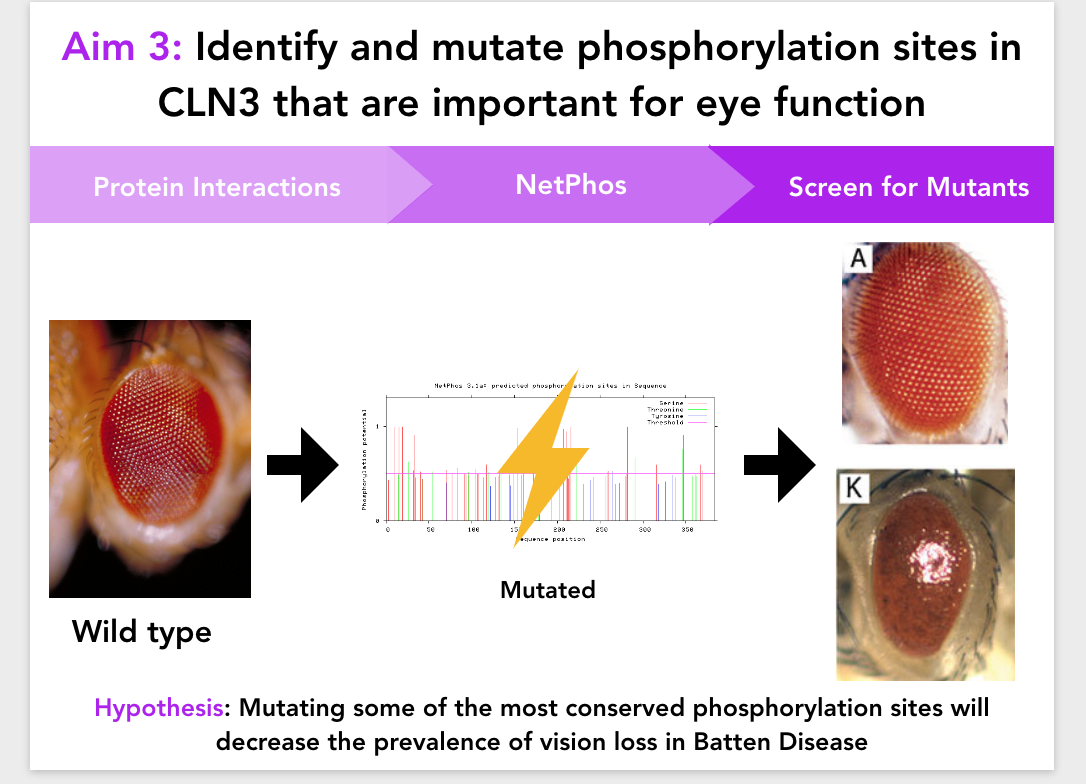 Phosphorylation of specific amino acids leads to vision loss
Future Directions
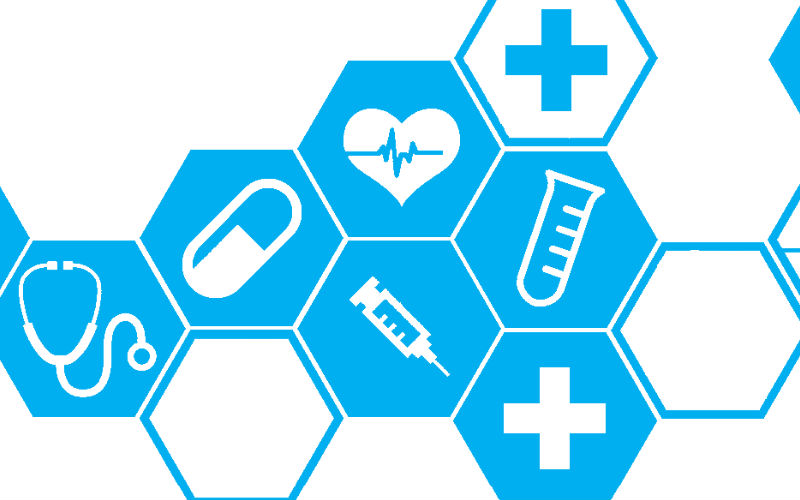 References
Mathavarajah, S., Mclaren, M. D., & Huber, R. J. (2018). Cln3 function is linked to osmoregulation in a Dictyostelium model of Batten disease. Biochimica Et Biophysica Acta (BBA) - Molecular Basis of Disease,1864(11), 3559-3573. doi:10.1016/j.bbadis.2018.08.013

Somogyi, A., Petcherski, A., Beckert, B., Huebecker, M., Priestman, D., Banning, A., . . . Tikkanen, R. (2018). Altered Expression of Ganglioside Metabolizing Enzymes Results in GM3 Ganglioside Accumulation in Cerebellar Cells of a Mouse Model of Juvenile Neuronal Ceroid Lipofuscinosis. International Journal of Molecular Sciences,19(2), 625. doi:10.3390/ijms19020625

Boswell-Casteel, R. C., & Hays, F. A. (2016). Equilibrative nucleoside transporters-A review. Nucleosides, nucleotides & nucleic acids, 36(1), 7-30.

Perland, E., Bagchi, S., Klaesson, A., & Fredriksson, R. (2017). Characteristics of 29 novel atypical solute carriers of major facilitator superfamily type: evolutionary conservation, predicted structure and neuronal co-expression. Open biology, 7(9), 170142.

Schultz, M. L., Tecedor, L., Lysenko, E., Ramachandran, S., Stein, C. S., & Davidson, B. L. (2018). Modulating membrane fluidity corrects Batten disease phenotypes in vitro and in vivo. Neurobiology of disease, 115, 182-193.

Images:

https://www.verywellhealth.com/myotonic-muscular-dystrophy-symptoms-4570998
https://www.ninds.nih.gov/Disorders/Patient-Caregiver-Education/Fact-Sheets/Batten-Disease-Fact-Sheet
https://www.researchgate.net/figure/RNA-seq-data-analysis-of-BMs-AMs-and-TMs-A-Heatmap-of-hierarchical-clustering_fig1_321441357
http://geneontology.org/
https://www.researchgate.net/figure/Effect-of-cisd2-Ppt1-and-cln3-on-external-eye-morphology-Light-microscopic-images-A-K_fig10_261408029
https://www.studyread.com/importance-of-lysosomes/
https://www.sciencedirect.com/science/article/pii/S0167488907000705
https://www.ncbi.nlm.nih.gov/pmc/articles/PMC4201705/
https://www.ncbi.nlm.nih.gov/pmc/articles/PMC5484617/